Муниципальное бюджетное дошкольное образовательное учреждение  «Детский сад «Сказка» Наукоград Кольцово
Использование современных педагогических технологий по ФГОС при обучении детей плаванию в ДОУ.






Инструктор по физической культуре (плавание): Москвина Е.Н.
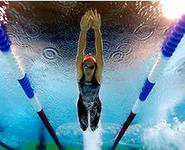 Современные педагогические технологии в дошкольном образовании направлены на реализацию ФГОС ДО, причем взрослый в общении с детьми придерживается положения: «Не рядом, не над ним, а вместе!». Цель педагога  – содействовать  становлению ребенка как личности. 
Технология – это совокупность приемов, применяемых в каком-либо деле, мастерстве, искусстве (толковый словарь).
 Педагогическая технология – это совокупность психолого-педагогических установок, определяющих специальный набор и компоновку форм, методов, способов, приёмов обучения, воспитательных средств; она есть организационно - методический инструментарий педагогического процесса (Б.Т.Лихачёв).
К числу современных образовательных технологий можно отнести: 
здоровьесберегающие технологии;
 технология исследовательской деятельности;
технологии проектной деятельности;
информационно-коммуникационные технологии;
личностно-ориентированные технологии;
технология портфолио дошкольника и воспитателя;
игровая технология;
технология «ТРИЗ» и др.
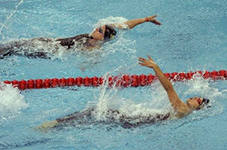 В своей работе я использую следующие технологии:
личностно-ориентированные технологии;
игровую технологию;
информационно-коммуникационные технологии;
здоровьесберегающие технологии.
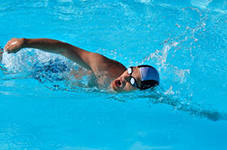 Личностно - ориентированная технология
В работе опираюсь на личностно-ориентированные технологии, технологию сотрудничества, которые ставят в центр всей системы дошкольного образования личность ребенка, обеспечение комфортных условий в семье и дошкольном учреждении. 
Личностно-ориентированные технологии противопоставляют авторитарному подходу к ребенку в традиционной технологии – атмосферу любви, заботы, сотрудничества, создают условия для творчества личности.
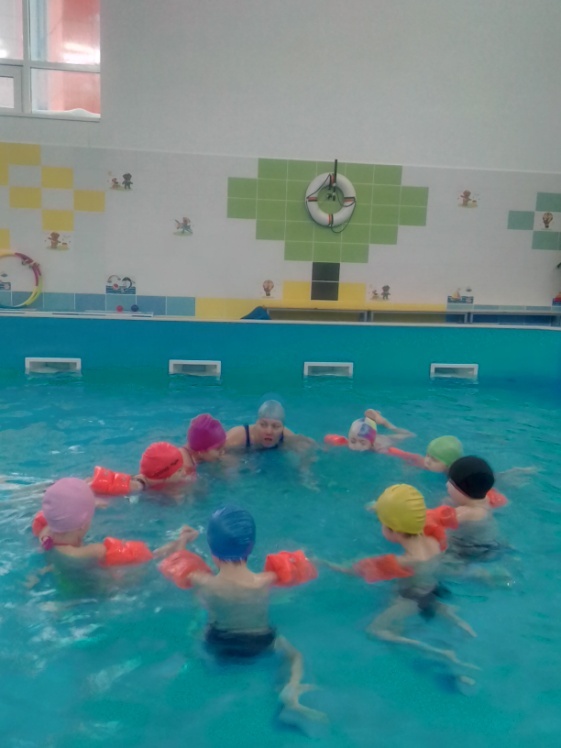 Игровая технология
   Подвижные игры и игровые движения - естественные спутники жизни ребенка, обладающие великой воспитательной силой, формирующие физические и личностные качества ребенка.
Эстафеты
Игра «Карусель»
Звездочки
Попловок
Информационно-коммуникационные технологии
Мир, в котором развивается современный ребенок, коренным образом отличается от мира, в котором выросли его родители. Это предъявляет качественно новые требования к дошкольному воспитанию как первому звену непрерывного образования: образования с использованием современных информационных технологий (компьютер, интерактивная доска, планшет и др.).
Здоровьесберегающие технологии.
Дошкольники с удовольствием и радостью посещают мои занятия по плаванию. Я твердо убеждена, что счастливый ребёнок – это здоровый ребёнок, поэтому забота о здоровье детей – одна из главных задач в моей работе. Поэтому широко использую в своей деятельности здоровьесберегающие технологии, целью которых является обеспечение ребенку возможности сохранения здоровья, формирование у него необходимых знаний, умений, навыков по гигиеническому и здоровому образу жизни.
оздоровительные процедуры в водной среде.
Здоровьесберегающая деятельность формирует у дошкольника стойкую мотивацию на здоровый образ жизни.
Применение в работе ДОУ здоровьесберегающих педагогических технологий повышает результативность воспитательно-образовательного процесса, направленных на сохранение и укрепление здоровья воспитанников.
Разминка на суше
Использования массажных ковриков
Массажных мячиков
Наши дети посещают бассейн 2 раз в неделю. При обучении плаванию использую следующие упражнения:
задержка дыхания на несколько секунд;
погружение под воду с головой с задержкой дыхания;
открывание глаз и ориентировка под водой;
вдох и выдох через рот;
скольжение на груди;
«звездочка», «торпеда», «стрелочка», «поплавок», «медуза», «дельфин».
Ведущим направлением моей работы является:
-  сохранение и укрепление здоровья детей,
- улучшение их двигательного статуса с учётом индивидуальных возможностей и способностей;
-  формирование у воспитанников ответственности в деле сохранения собственного здоровья.
Будьте 
здоровы!!!